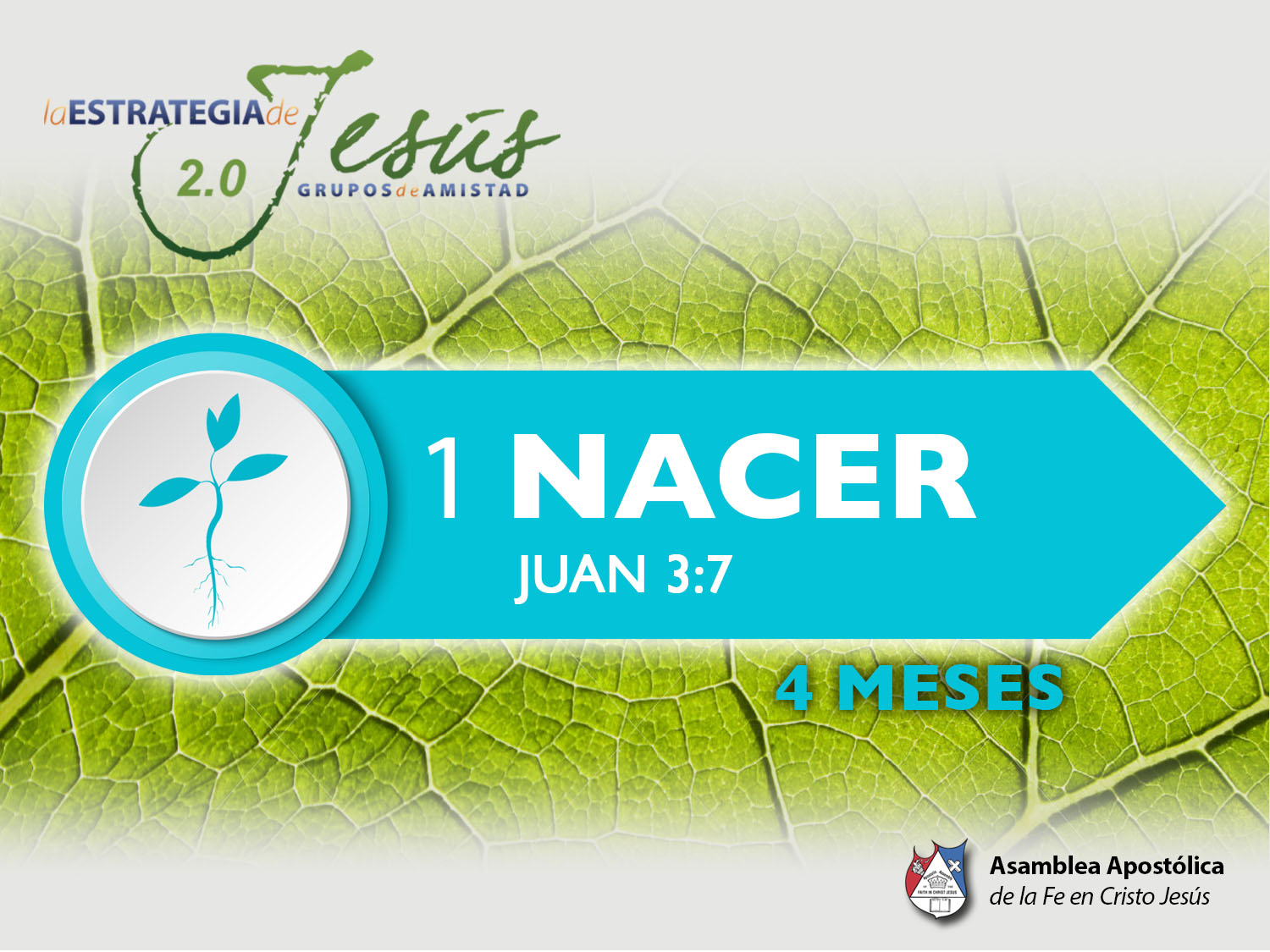 LA MUERTE
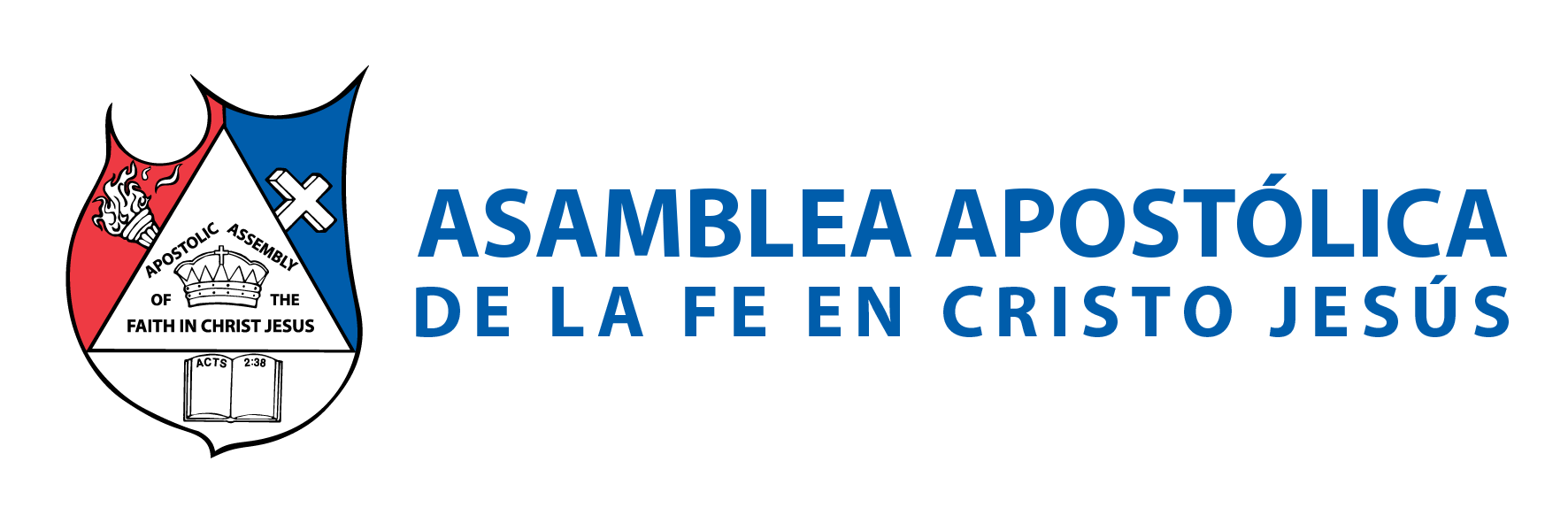 BASE BÍBLICA:
 
Eclesiastés 3:1,2 
“Todo tiene su tiempo, y todo lo que se quiere debajo del cielo tiene su hora. Tiempo de nacer, y tiempo de morir; tiempo de plantar y tiempo de arrancar lo plantado”
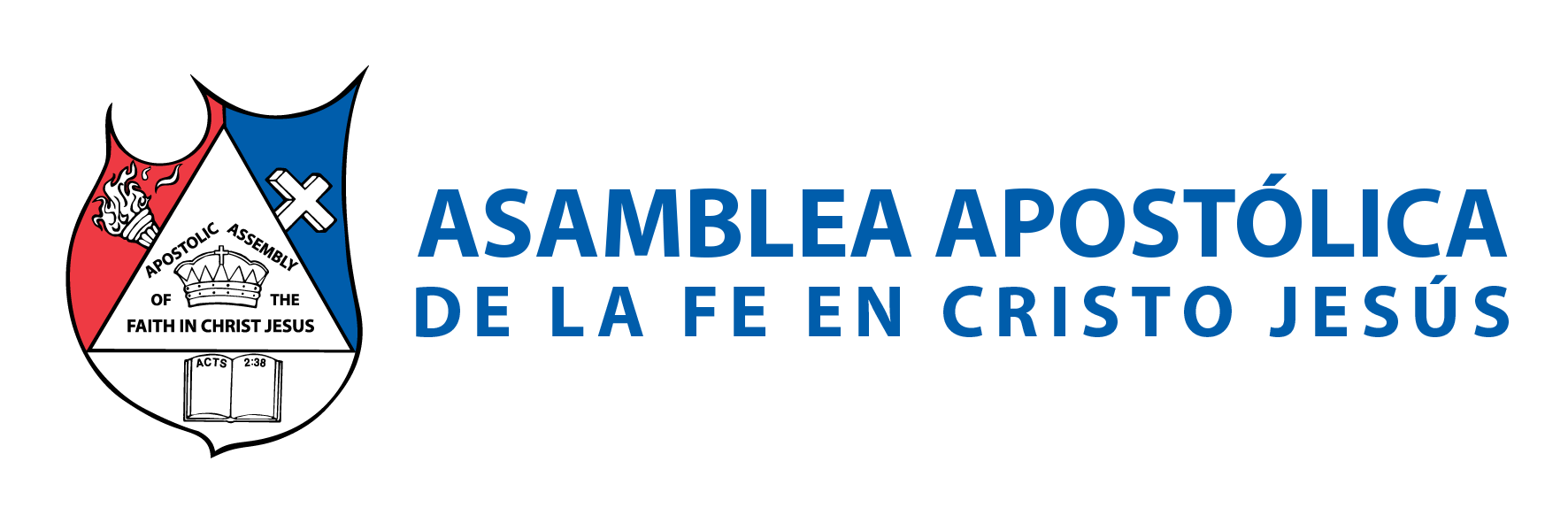 INTRODUCCIÓN 
En la mente de Dios, estaba el anhelo de que el hombre no tuviera muerte. Nos hizo a su imagen y a su semejanza. Sopló aliento de vida, y nos hizo seres vivientes. Pero debido a que su amor es tan grande (Juan 3:16), nos dio libre albedrío; y la posibilidad de decidir por nosotros mismos. Es por eso que el pecado entró en el hombre, y también la muerte. El hombre fue creado para no ver muerte, así fuimos creados y la ciencia médica está descubriendo; que esto no es una teoría. Las células tienen el poder de regenerarse y rejuvenecerse, solo que algo pasó dice la ciencia.
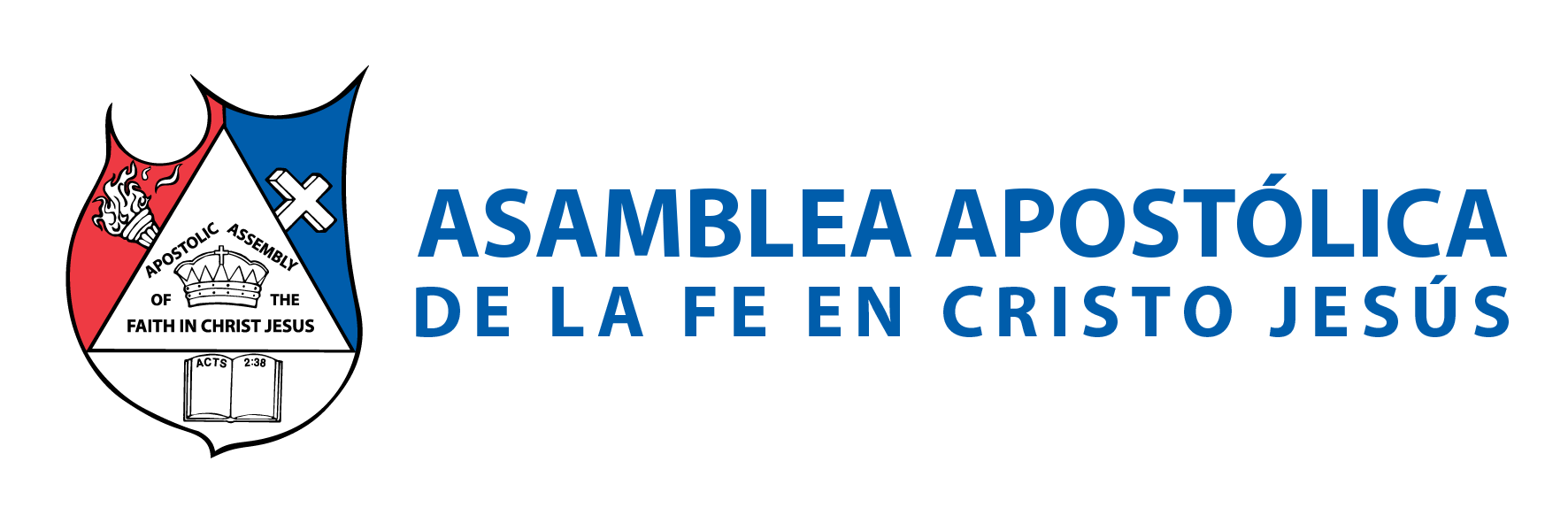 Con la desobediencia de Adán y Eva, entró 1) la muerte espiritual y 2) la muerte física. “El día que de él comieres ciertamente morirás”. Génesis 2:17. De hecho, la palabra muerte significa Separación. 
El hombre no creyó en la palabra de Dios, como no murió en ese momento; creyó que no habría muerte. Pronto pasaría un suceso que cimbraría a Adán y a Eva, la muerte de su hijo Abel a manos de su hermano Caín; por la envidia de su ofrenda. Lo que no conocían, era que la muerte espiritual ya estaba en ellos.
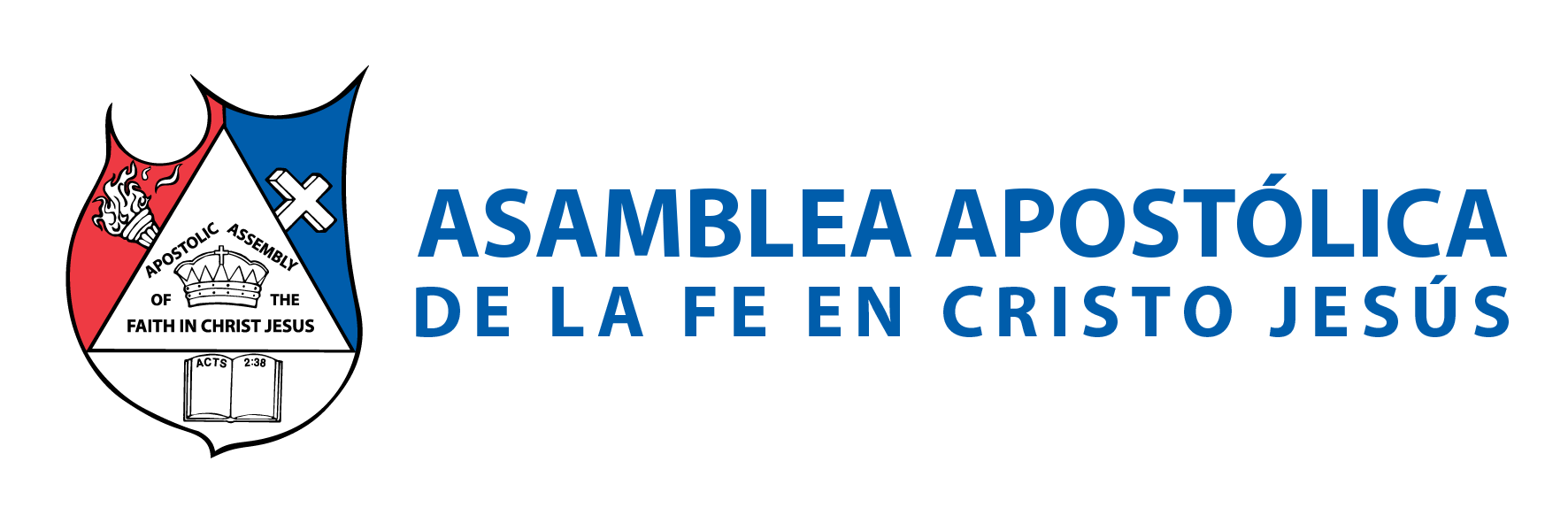 I.- DIOS NOS DA: LA VIDA FÍSICA 
La Biblia dice que: 
“Dios nos creó a su imagen y semejanza”. 
Génesis 1:26-28; 2:7. El sopló aliento de vida sobre nosotros, así que el Dr. Lucas en Hechos 17:24 y 25 nos dice: “El Dios que hizo el mundo, y todas las cosas que en él hay, siendo del Señor del cielo y de la tierra, no habita en templos hechos por manos humanas, ni es honrado por manos de hombres, como si necesitases de algo; pues él es quien da a todos vida y aliento y todas las cosas”.
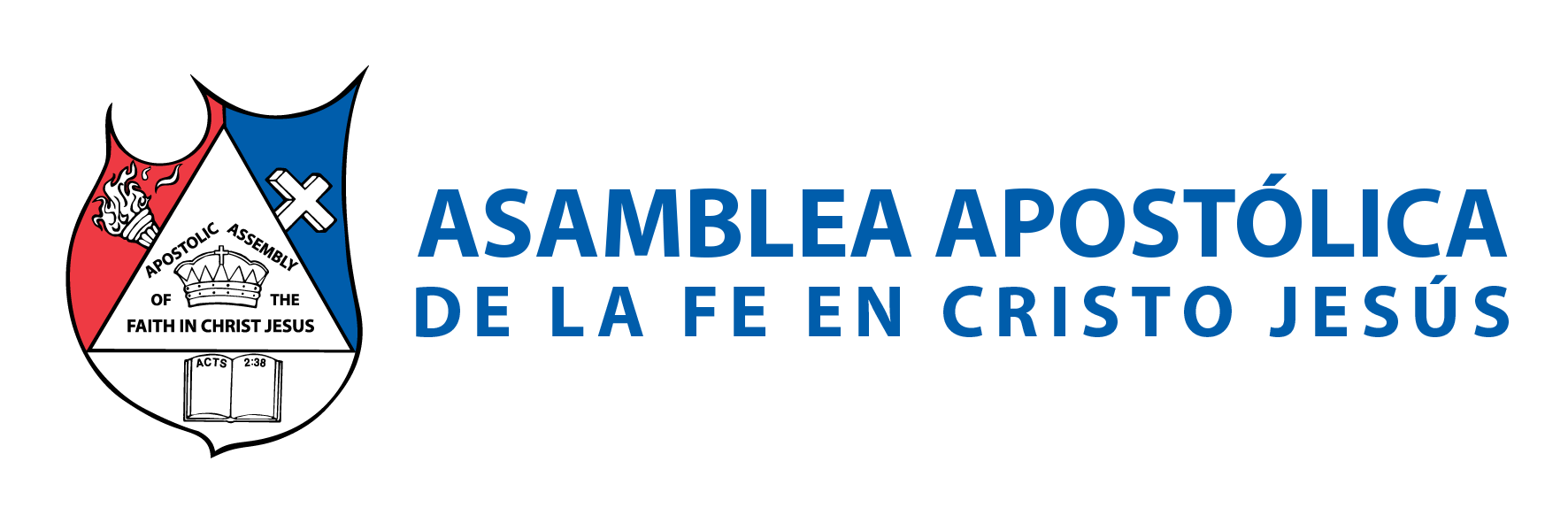 Hechos 17:25-28 nos afirma que: “En él vivimos, nos movemos y somos”. Y en Hechos 3:15 nos confirma: “y matasteis al Autor de la vida, a quien Dios ha resucitado de los muertos, de lo cual nosotros somos testigos”. 
Nuestra vida física depende totalmente de Dios. Hay personas que desean quitarse la vida, y no lo logran. Si no es la voluntad de Dios, no sucederá. Recordemos que aún las hojas de los árboles no caen, si no es por la voluntad de Dios.
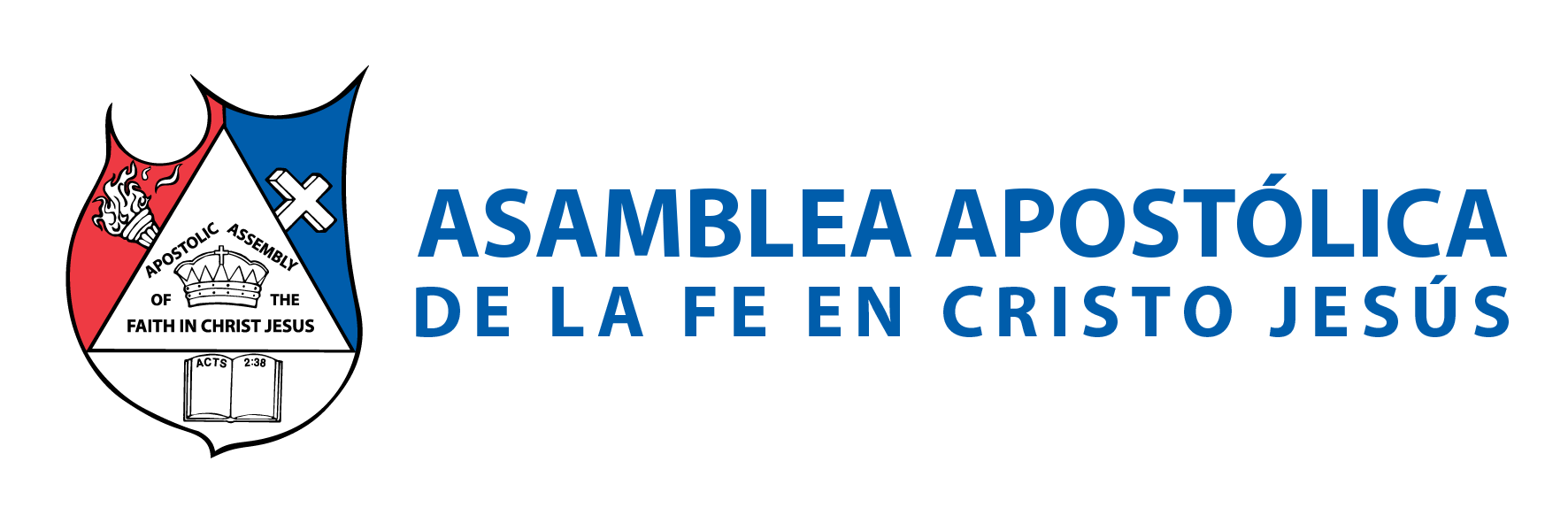 En esta vida, Dios nos da una oportunidad para buscar la vida espiritual. Que le conozcamos, que recibamos la oportunidad de arrepentirnos. Jesús dijo en Juan 5:24: “el que oye mi palabra, y cree al que me envió, tiene vida eterna; y no vendrá a condenación, mas ha pasado de muerte a vida”. 
Sin embargo, aún cuando tengamos vida física, eso no quiere decir que tenemos vida espiritual.
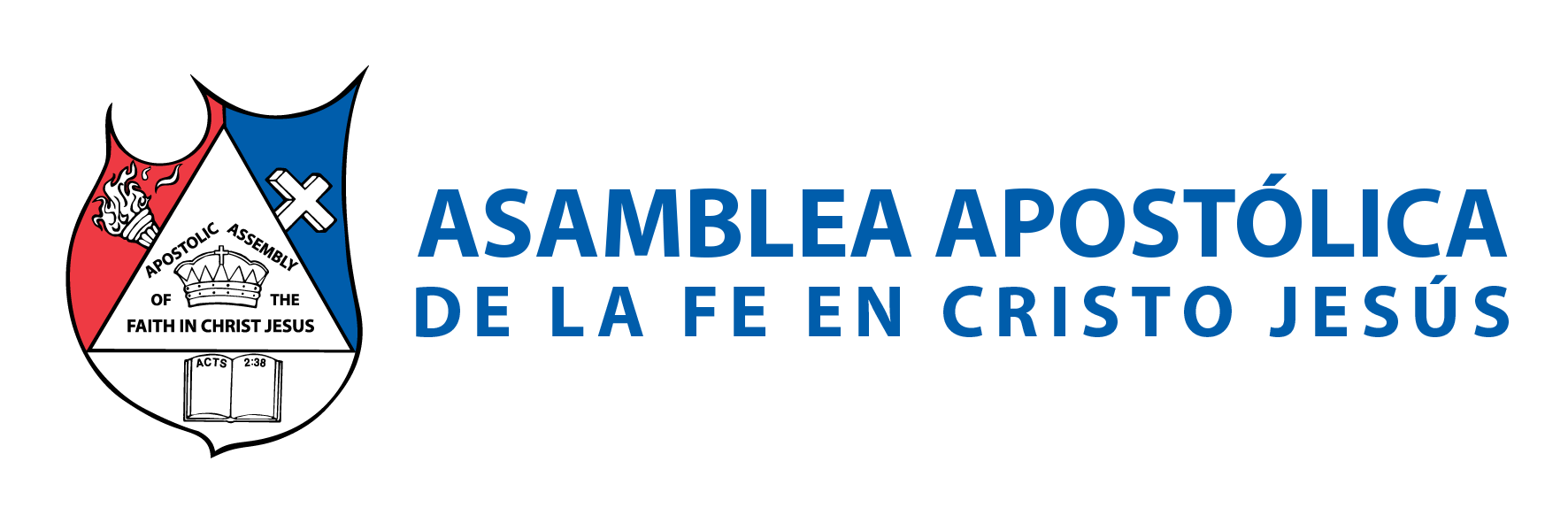 II.- VIDA ESPIRITUAL 
El pecado nos aleja de Dios. “Porque la paga del pecado es muerte…”. Romanos 6:23. La muerte significa separación. El hombre se separó de Dios y entró la muerte. 

Jesús comienza su ministerio diciendo: “el tiempo se ha cumplido, y el reino de los cielos se ha acercado…”. Era tiempo de nacer espiritualmente. Por eso Jesús le dijo a Nicodemo, que: “era necesario nacer de nuevo…”. Juan 3:3. Jesús vino a acercar el reino espiritual, viene a darnos vida. El mismo dijo: “Yo soy el camino, la verdad y la vida”. Juan 14:6
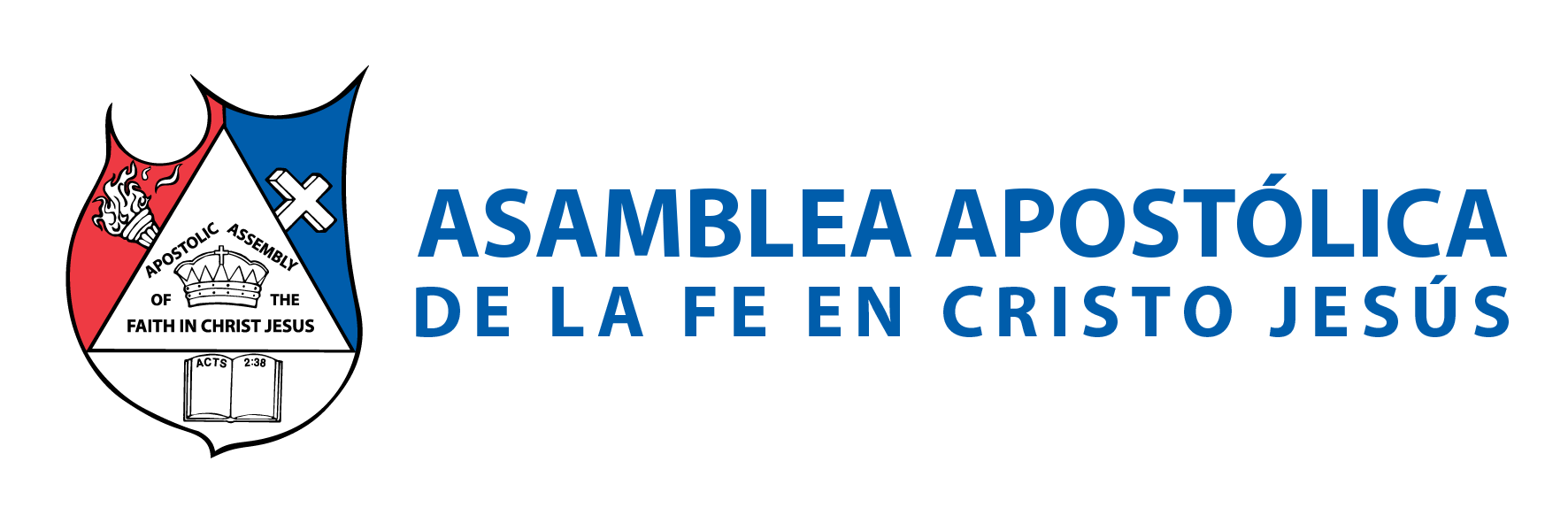 Jesús dijo unas palabras que enfatizan la vida espiritual, que van más allá de la muerte física. “El que cree en mi, aunque esté muerto vivirá. Y todo aquel que vive y cree en mí, no morirá eternamente”. Juan 7:38.
 
Cuando hablamos de vida espiritual, hablamos de vida eterna. Los que aceptan a Jesús, los que creen en él; tienen de Dios una promesa de vida. Pablo dice en Efesios 2:1 “y él os dio vida a vosotros, cuando estabais muertos en vuestros delitos y pecados”.
 
Después de que Jesús se entregó en la cruz, que murió y que resucitó; llegó la verdadera vida. “Pero que ha sido manifestada por la aparición de nuestro Salvador Jesucristo, el cual quitó la muerte y sacó a la luz la vida y la inmortalidad por el evangelio”. 2 Timoteo 1:10. 95 La muerte entró por el pecado…
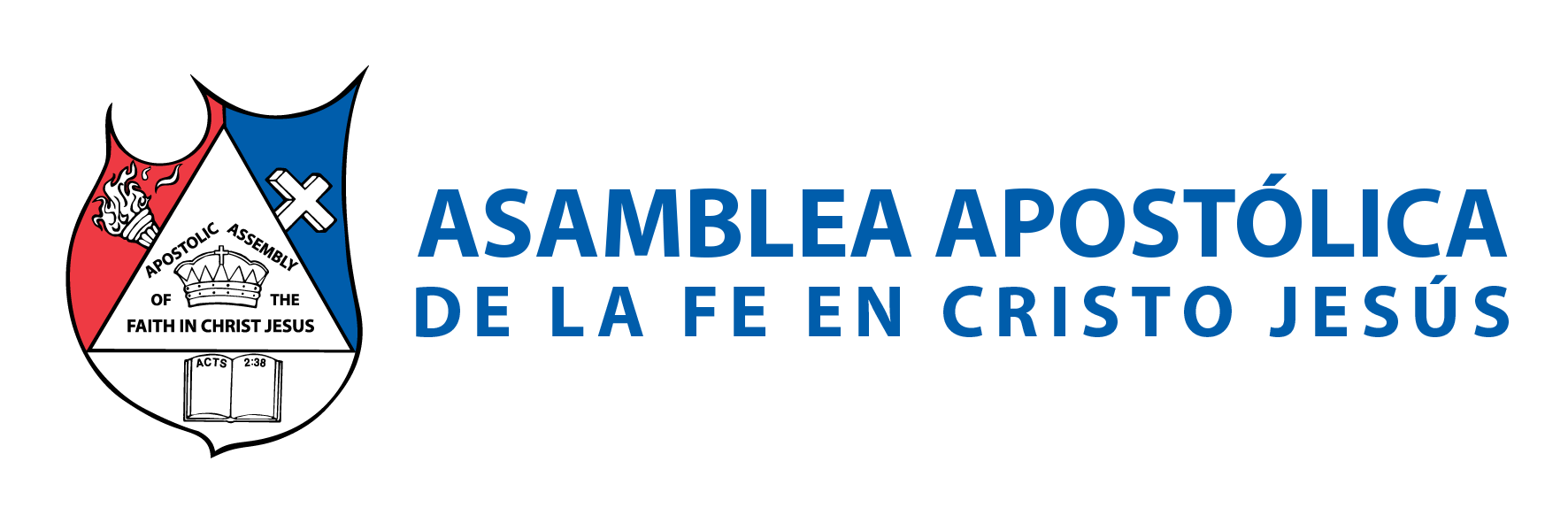 III.- MUERTE FÍSICA 
LA MUERTE FÍSICA LLEGA AL HOMBRE A CAUSA DE SU PECADO. 
Y es la separación del cuerpo y el espíritu. “Por lo tanto, como el pecado entró en el mundo por un hombre, y por el pecado la muerte, así la muerte pasó a todos los hombres, por cuanto todos pecaron”. Romanos 5:12. “La paga del pecado es muerte”. Romanos 6:23. Por lo tanto, Dios no nos manda la muerte física. Por eso, “Porque como el cuerpo sin espíritu está muerto, así también la fe sin obras está muerta”. Santiago 2:26.
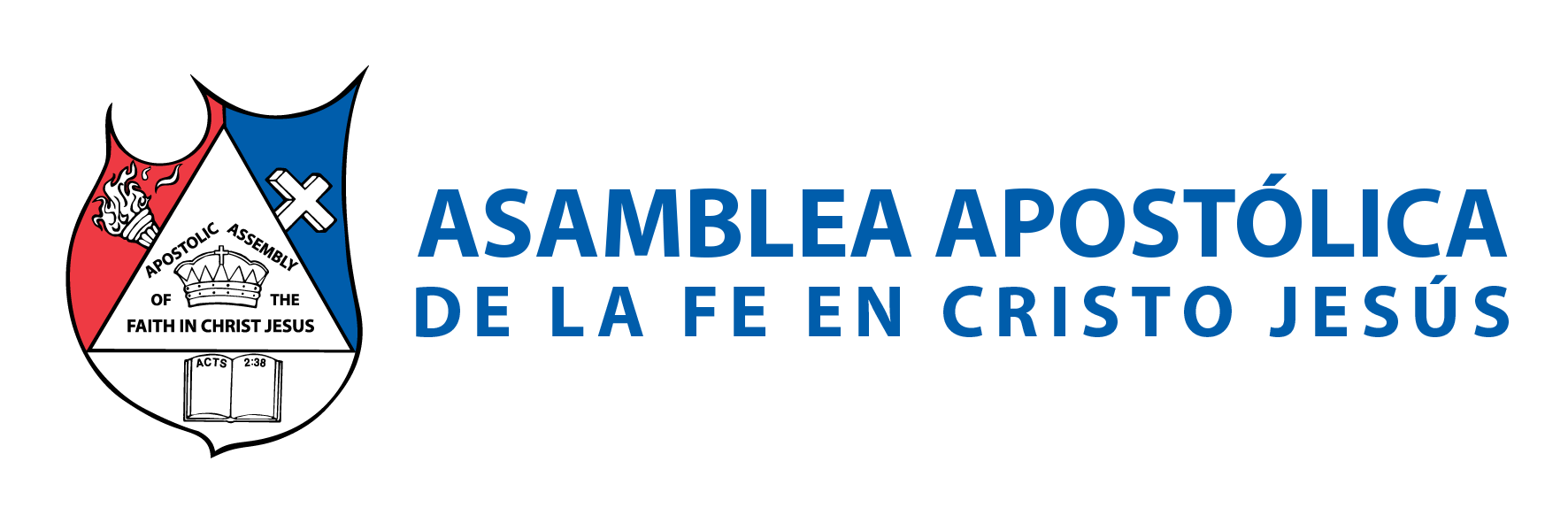 B.TODO SER HUMANO ESTÁ COMPUESTO DE: 
Espíritu, alma y cuerpo. Cuando el espíritu se separa del cuerpo; sucede la muerte física. Esto lo confirma 1 Tesalonicenses 5:23: “Y el mismo Dios de paz os santifique por completo; y todo vuestro ser, espíritu, alma y cuerpo, sea guardado irreprensible para la venida de nuestro Señor Jesucristo”.
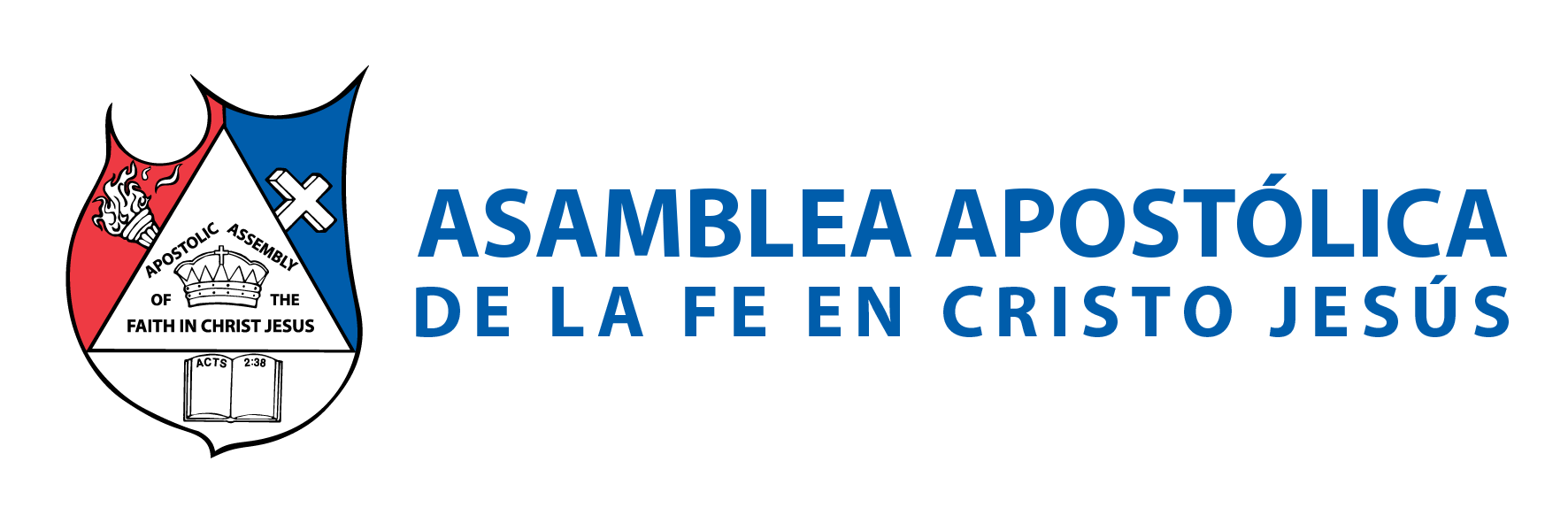 C. NADIE PUEDE ELUDIR LA MUERTE. 
“No hay hombre que tenga potestad sobre el espíritu para retener el espíritu, ni potestad sobre el día de la muerte, y no valen armas en tal guerra, ni la impiedad librará al que la posee”. 
Eclesiastés 8:8. Pablo dice en Romanos 7:24: “¡Miserable de mi! ¿Quién me librará de este cuerpo de muerte?
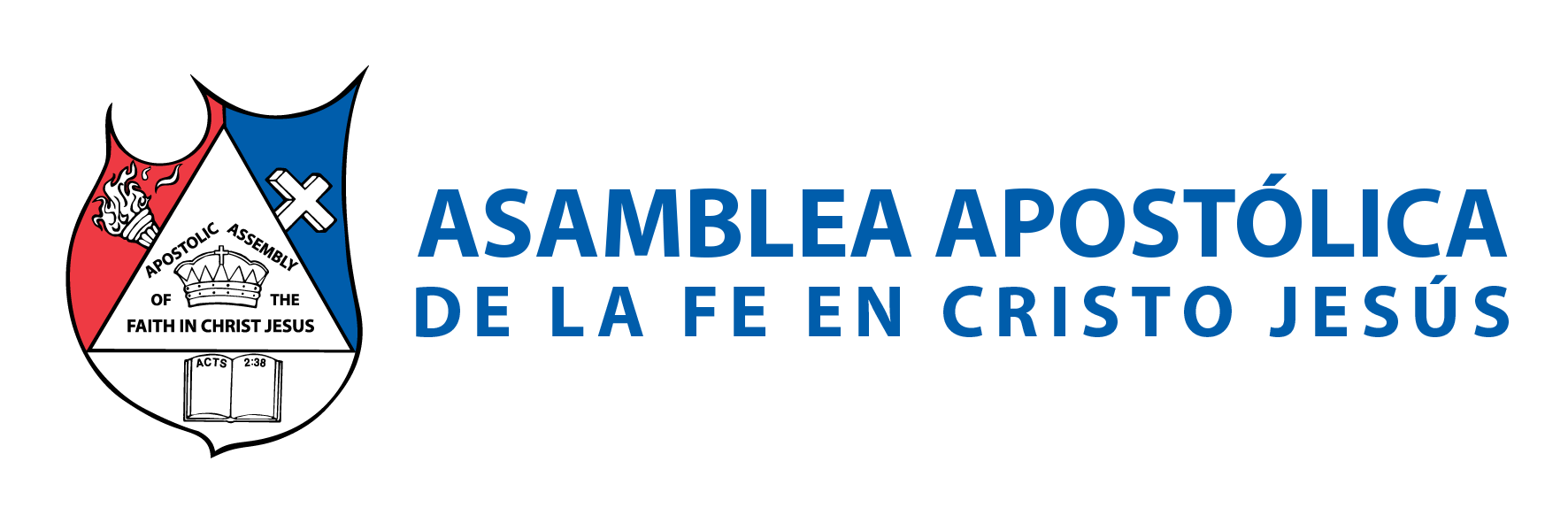 D. LA SALVACIÓN NO NOS EXENTA DE LA MUERTE FÍSICA. 
Ya que es una consecuencia del pecado de Adán y Eva, que nos fue heredado a nosotros. “por el cual asimismo, si retenéis la palabra que os he predicado, sois salvos, si no creísteis en vano”. 1 Corintios 15:2. 
E. NO EXISTE LA REENCARNACIÓN. 
La persona muere una sola vez. El libro de Hebreos 9:27, lo afirma de manera categórica: “Y de la manera que está establecido para los hombres que mueran solo una vez, y después de esto el juicio”.
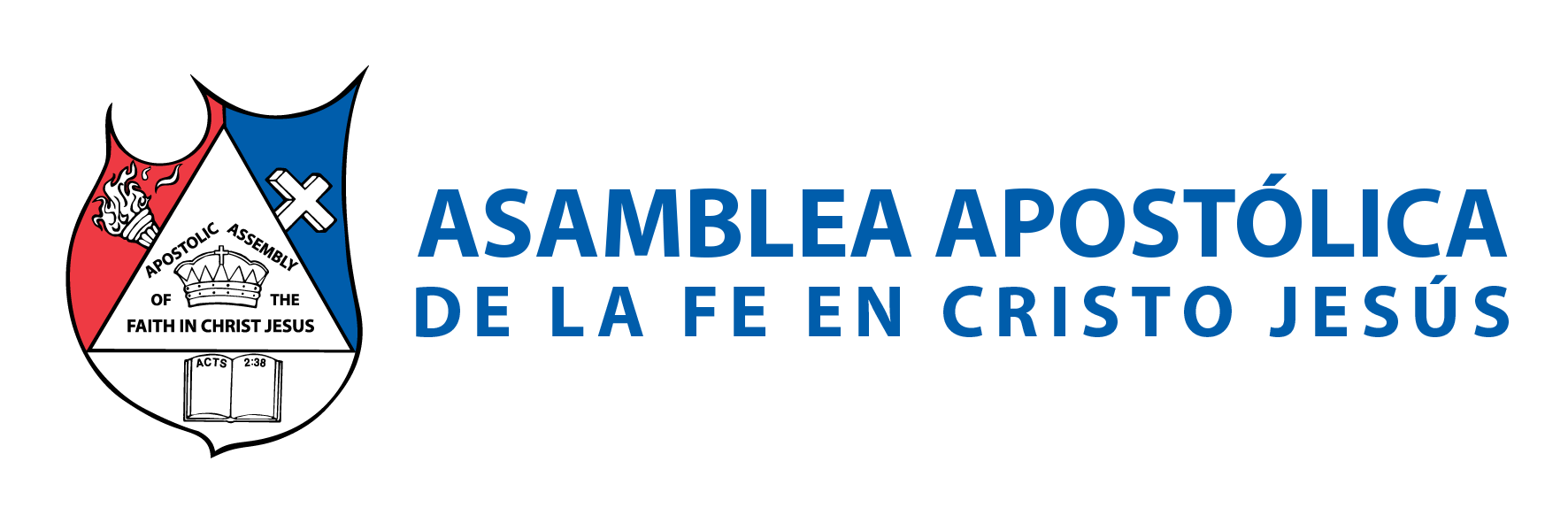 IV.- MUERTE ESPIRITUAL 
Esta muerte es muy triste. Sucedió por primera vez, cuando Adán desobedeció a Dios; y fue separado de su presencia. “más del árbol de la ciencia del bien y del mal no comerás; porque el día que de él comieres, ciertamente morirás”. Génesis 2:17. 
Desde entonces, toda la raza humana está muerta espiritualmente. Por eso apareció Cristo, para darnos vida espiritualmente de nuevo. En Juan 5:24, nos revela: “De cierto, de cierto os digo: El que oye mi palabra, y cree al que me envió, tiene vida eterna; y no vendrá a condenación, mas ha pasado de muerte a vida”.
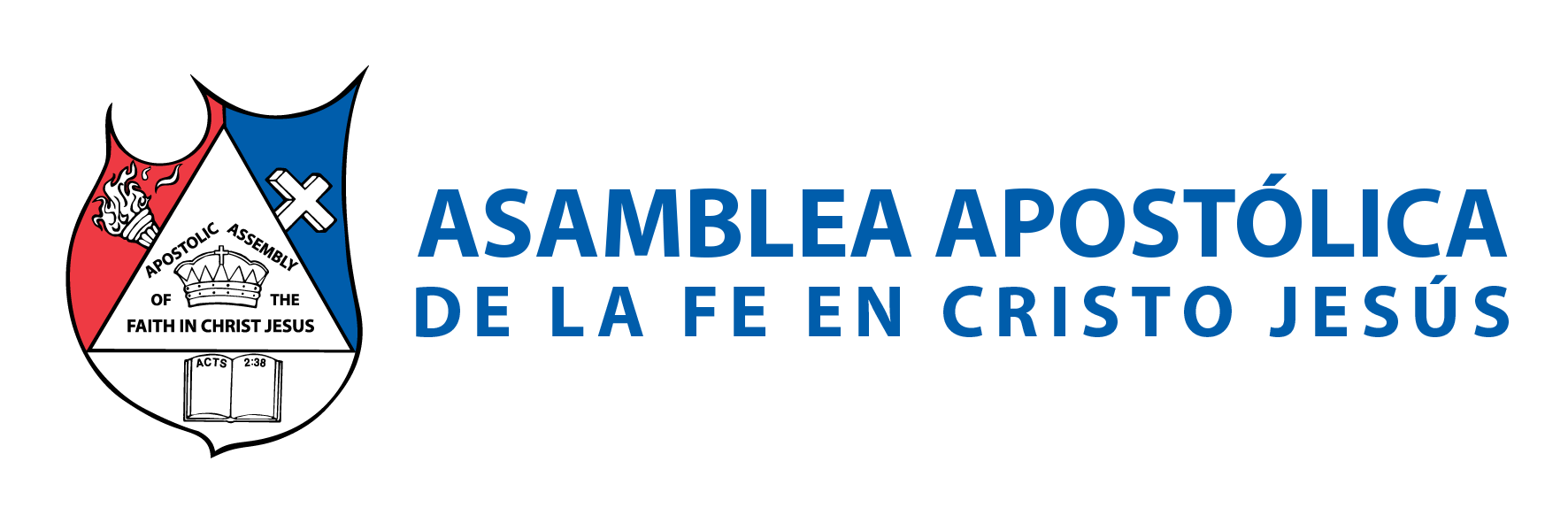 Y Pablo dice en Colosenses 2:12-15: “sepultados con él en el bautismo, en el cual fuisteis también resucitados con él, mediante la fe en el poder de Dios que le levantó de los muertos. Y a vosotros, estando muertos en pecados y en la incircuncisión de vuestra carne, os dio vida juntamente con él, perdonándoos todos los pecados, anulando el acta de los decretos que había contra nosotros, que nos era contraria, quitándola de en medio y clavándola en la cruz, y despojando a los principados y a las potestades, los exhibió públicamente, triunfando sobre ellos en la cruz.”.
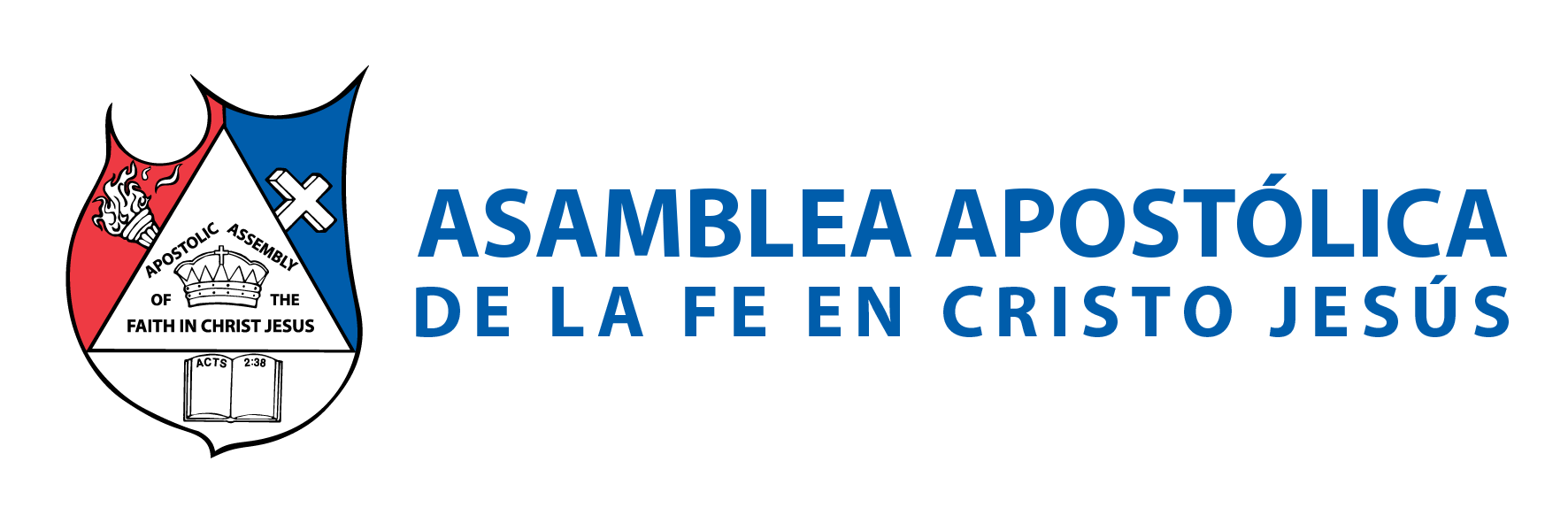 DEBEMOS CUIDAR NUESTRA VIDA ESPIRITUAL. 
Debe cuidar lo que ha recibido. “Porque el ocuparse de la carne es muerte…”. Romanos 8:6. Y, “¿Cómo escaparemos nosotros, si descuidamos una salvación tan grande?” Hebreos 2:3. Y el mismo escritor a los Hebreos, en el 10:31 revela: “¡Horrenda cosa es caer en manos de un Dios vivo”. 
B. SOLO TÚ PUEDES SEPARARTE DE DIOS. 
Por eso Romanos 8:35 nos declara: “¿Quién nos separará del amor de Cristo? ¿Tribulación, o angustia, o persecución, o hambre, o desnudez, o peligro, o espada?”
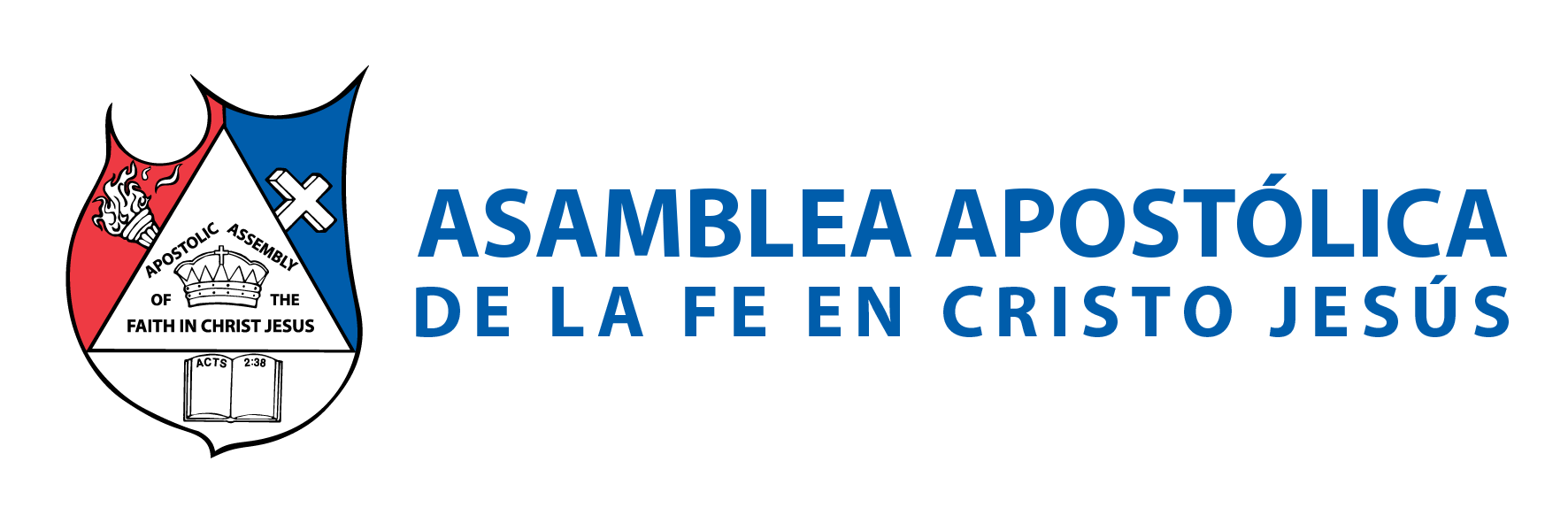 Nada te puede separar de Dios, no es el mundo; no es el diablo, no es la carne. Eres tú, y sólo tú; quien decide consiente o inconscientemente el separarse de Dios; y por lo tanto entrar en muerte espiritual. 
Romanos 8:38 -39: “Por lo cual estoy seguro de que ni la muerte, ni la vida, ni ángeles, ni principados, ni potestades, ni lo presente, ni lo porvenir, ni lo alto, ni lo profundo, ni ninguna otra cosa creada nos podrá separar del amor de Dios, que es en Cristo Jesús”.
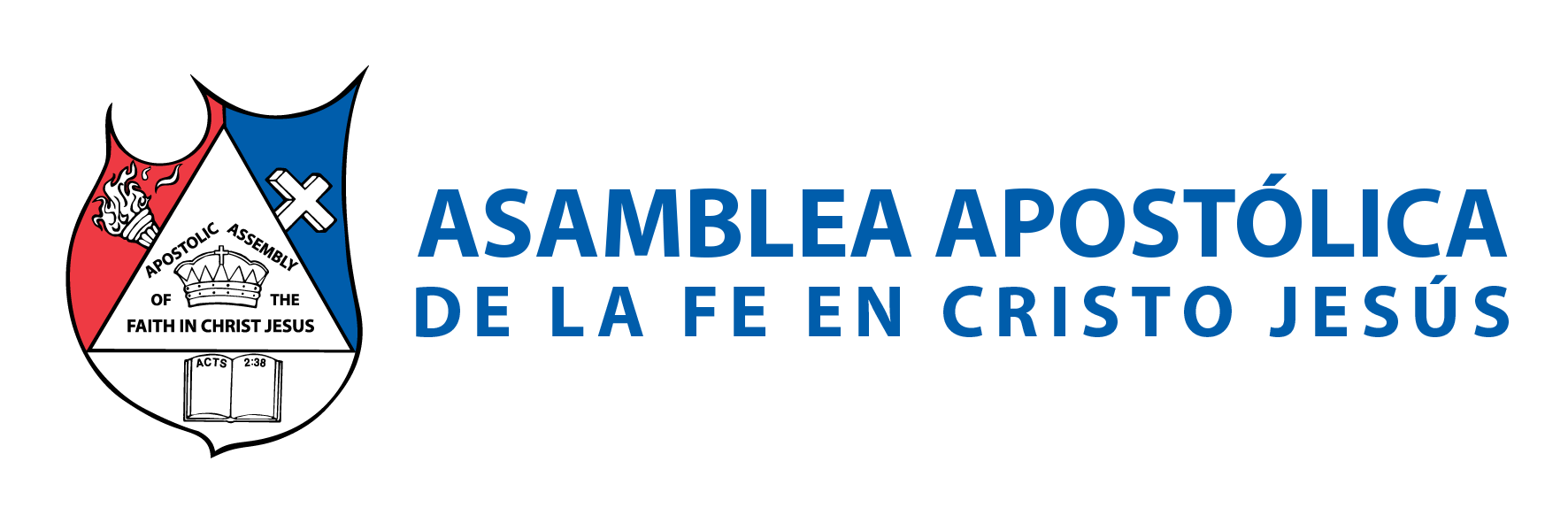 V.- LA SEGUNDA MUERTE 
Después de la muerte física donde el cuerpo y el espíritu se separan, el espíritu vuelve a Dios que le creó. El salmista dice: “Escondes tu rostro, se turban; Les quitas el hálito, dejan de ser, y vuelven al polvo”. Salmos 104:29. Y Juan 6:63 nos comenta: “El espíritu es el que da vida; la carne para nada aprovecha; las palabras que yo os he hablado son espíritu y son vida”. Eclesiastés 12:7 expresa: “y el polvo vuelva a la tierra, como era, y el espíritu vuelva a Dios que lo dio”.
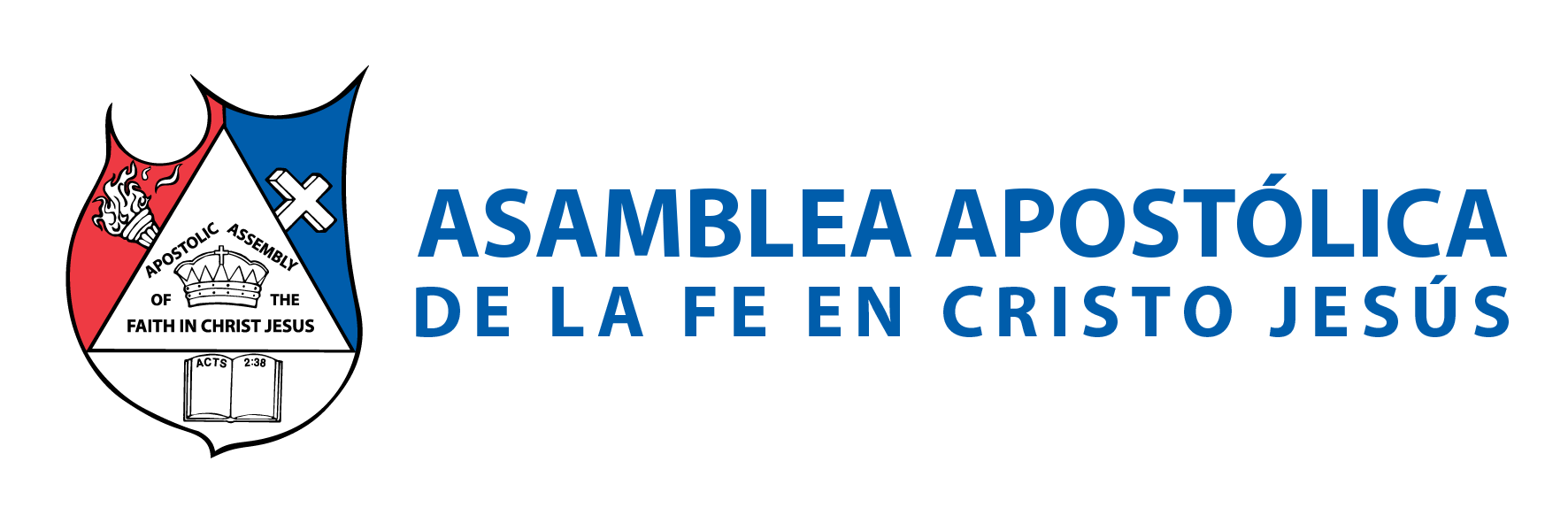 El alma es la que sufrirá, si no fue salva de la segunda muerte; donde será separada para siempre de la presencia de Dios. El profeta nos lo revela: “He aquí que todas las almas 97 son mías; como el alma del padre, así el alma del hijo es mía; el alma que pecare, esa morirá”. Ezequiel 18:4. 
Ezequiel 18:20: “El alma que pecare, esa morirá; el hijo no llevará el pecado del padre, ni el padre llevará el pecado del hijo; la justicia del justo será sobre él, y la impiedad del impío será sobre él”.
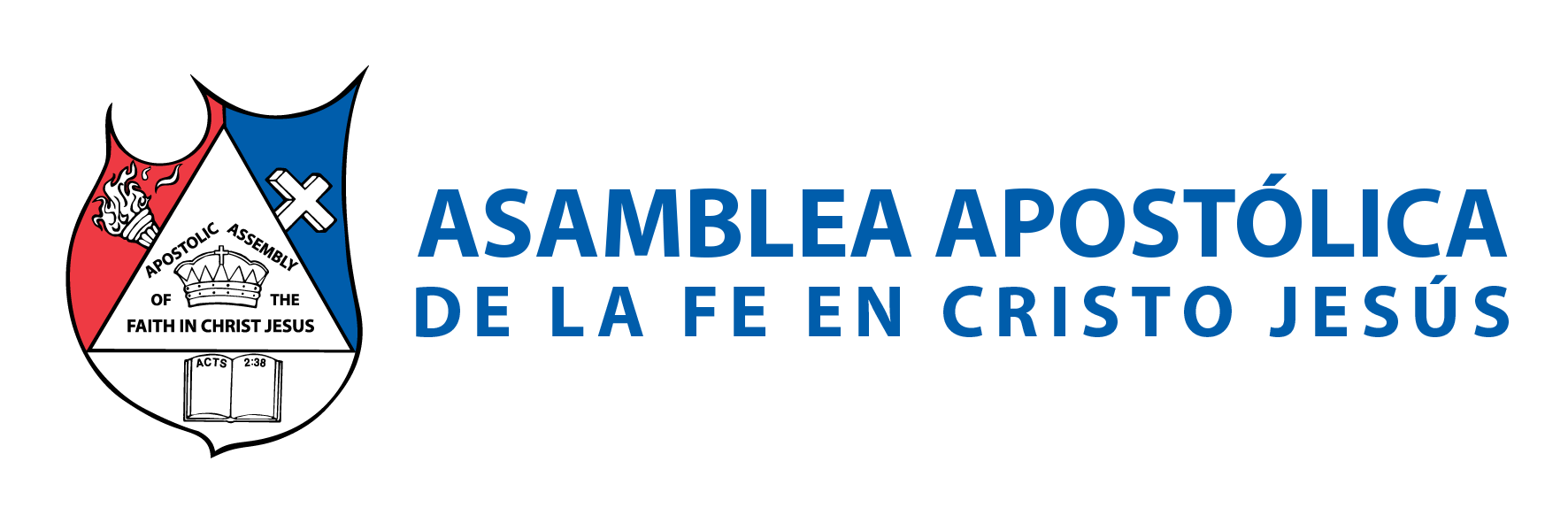 La persona que haya aceptado la salvación que Cristo ofrece, sufrirá la segunda muerte. Veamos en Mateo 10:28: “Y no temáis a los que matan el cuerpo, mas el alma no pueden matar; temed más bien a aquel que puede destruir el alma y el cuerpo en el infierno”. 
La parábola de rico y Lázaro, retrata bien la segunda muerte. Algunos piensan que la muerte es dejar de existir. Pero la Biblia no enseña eso, sino que es la separación; ya sea del cuerpo y el espíritu, o la separación de la presencia de Dios.
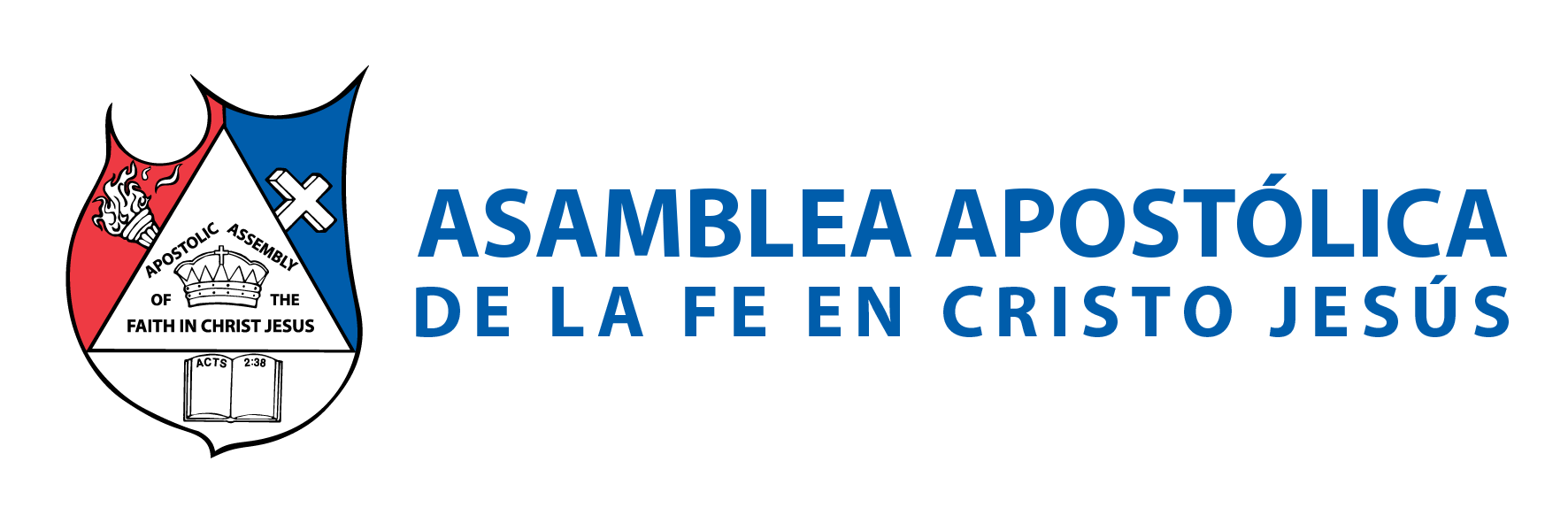 En la segunda muerte, el alma es llevada al infierno a prisiones obscuras, para esperar la segunda resurrección; donde recibirá un cuerpo de nuevo pero para ser mandado al lago de fuego. 
2 Pedro 2:4: “Porque si Dios no perdonó a los ángeles que pecaron, sino que arrojándolos al infierno los entregó a prisiones de oscuridad, para ser reservados al juicio”. También se puede leer en: Apocalipsis 20:8 y 11-15.
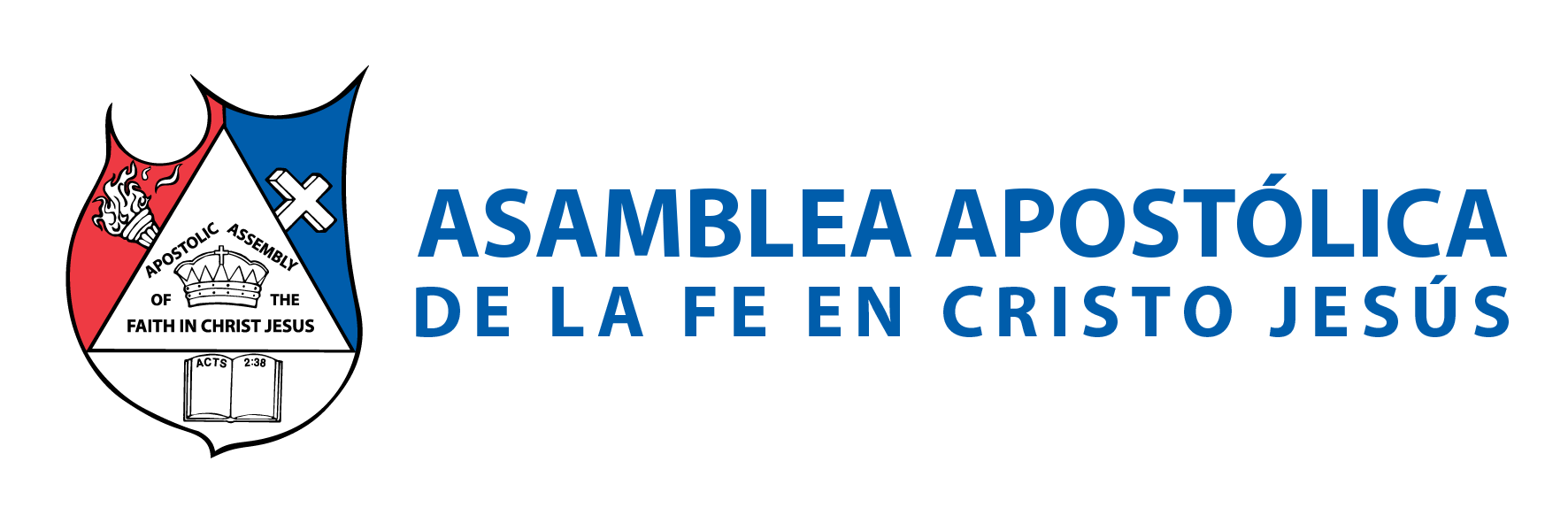 VI.- QUIÉNES NO PASARÁN POR LA SEGUNDA MUERTE 
EL QUE VENCIERE. Éste no sufrirá esta muerte. Nos ha dado la oportunidad de hacerlo. 
“Y le he dado tiempo para que se arrepienta, pero no quiere arrepentirse de su fornicación”. Apocalipsis 2:21.
B.	EL QUE TIENE PARTE EN LA PRIMERA RESURRECCIÓN. “Bienaventurado y santo el que tiene parte en la primera resurrección; la segunda muerte no tiene potestad sobre éstos, sino que serán sacerdotes de Dios y de Cristo, y reinarán con él mil años”. Apocalipsis 20:6.
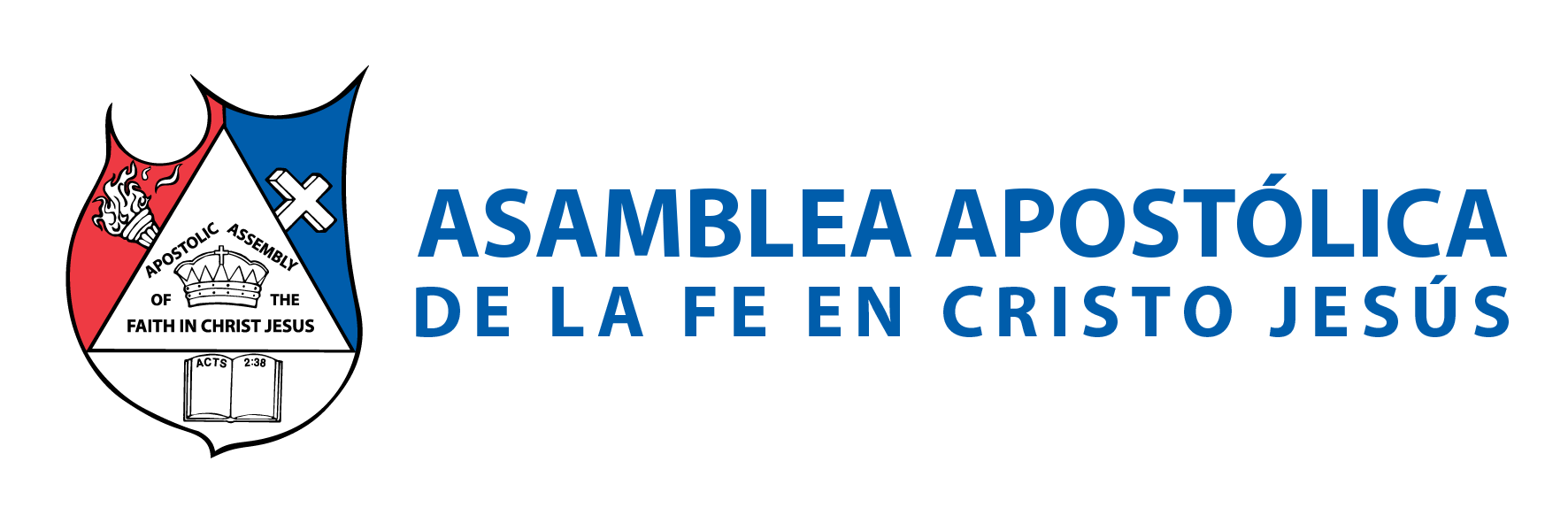 C. LOS QUE NO SON CONDENADOS. 
Romanos 8:1, nos dice: “Ahora, pues, ninguna condenación hay para los que están en Cristo Jesús, los que no andan conforme a la carne, sino conforme al Espíritu”. 
D. EL QUE CREE. “dijo Jesús: Yo soy la resurrección y la vida; el que cree en mí, aunque esté muerto, vivirá”. Juan 11:25. 
1 Juan 3:14 nos enseña: “Nosotros sabemos que hemos pasado de muerte a vida, en que amamos a los hermanos. El que no ama a su hermano, permanece en muerte”.
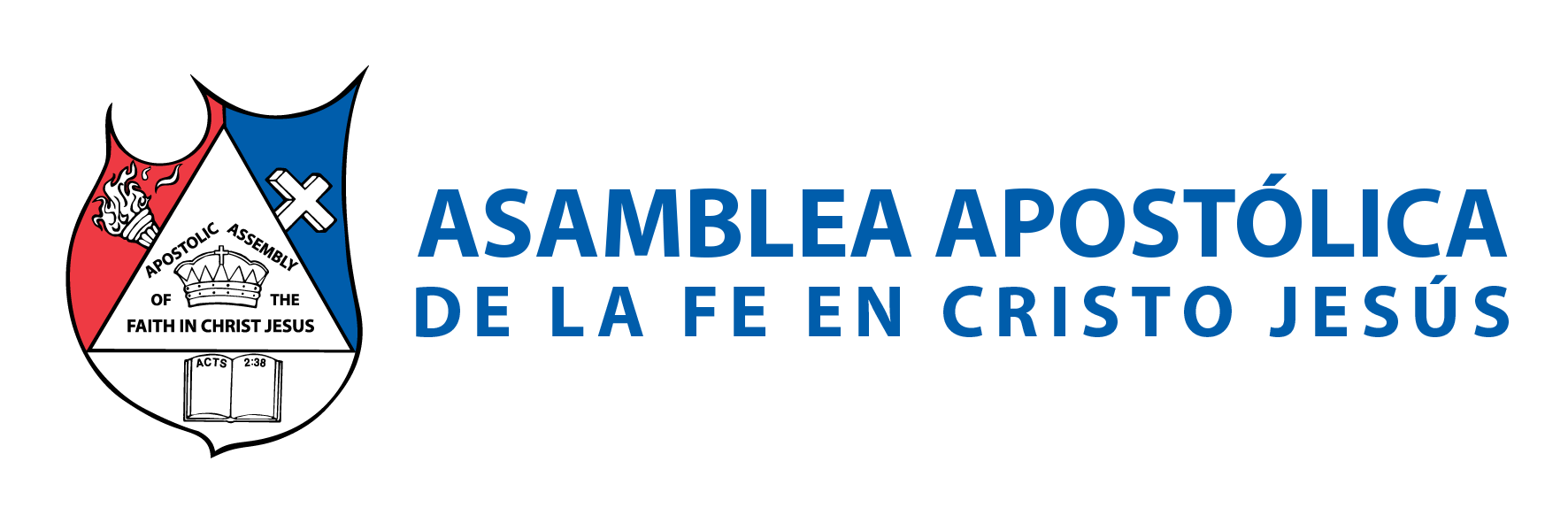 CONCLUSIÓN 
El momento de la muerte nos acontece a todos, pobres o ricos, chicos o grandes. No sabemos a qué hora habremos de morir. Y, “aunque cavasen hasta el seol, de allá los tomará mi mano; y aunque subieren hasta el cielo, de allá los haré descender. Si se escondiesen en la cumbre del Carmelo, allí los buscaré y los tomaré, y aunque se escondiesen de delante de mis ojos en lo profundo de la mar, allí mandaré a la serpiente y los morderá”. Amós 9:2,3. 
Recordemos que por un hombre entró la muerte… pero en Jesús llegó la vida. 1 Corintios 15:22, nos confirma: “Porque así como en Adán todos mueren, también en Cristo todos serán vivificados”.
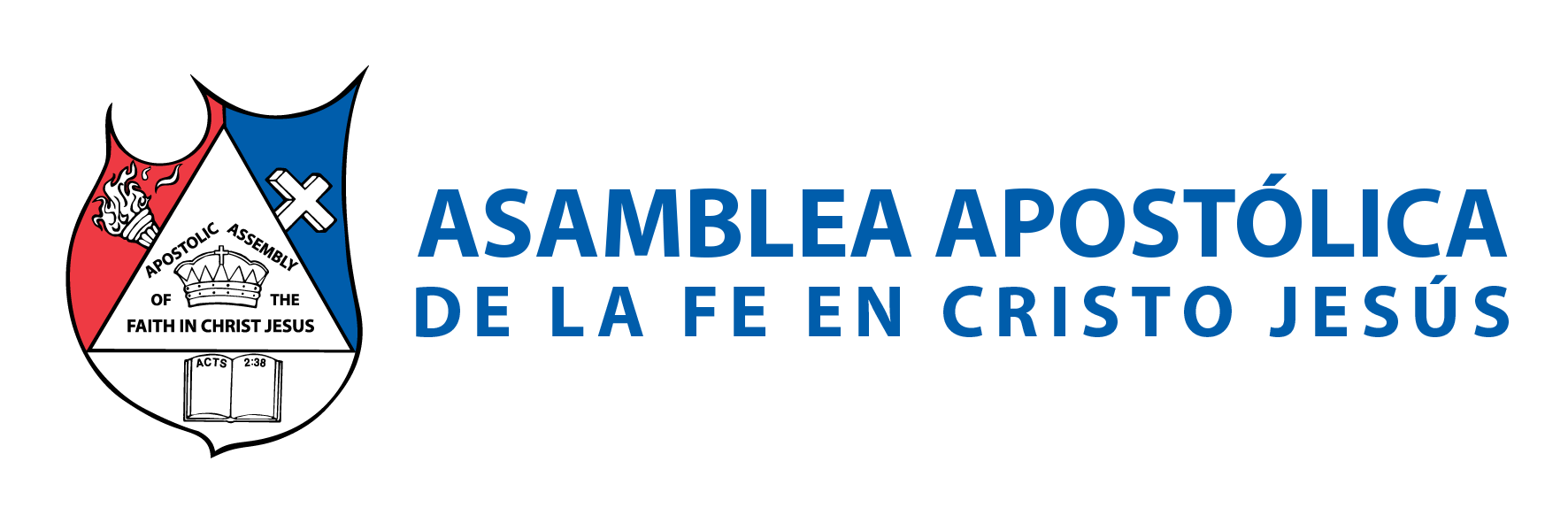 Textos de hermosa enseñanza sobre la vida que Dios quiere darnos: 
Juan 10:17,18: “Yo pongo mi vida, para volverla a tomar. Nadie me la quita, sino que 
yo de mi mismo la pongo. Tengo el poder ponerla, y el tengo el poder para volverla a tomar…”. 
2. Juan 10:10: “Yo he venido para que tengan vida, y para que la tengan en abundancia”. 3. Salmos 23:4. “Aunque ande en valle de sombre de muerte no temeré mal alguno, porque tú estarás conmigo”. 
4. Apocalipsis 1:18. “Y tengo las llaves de la muerte y del hades…”.
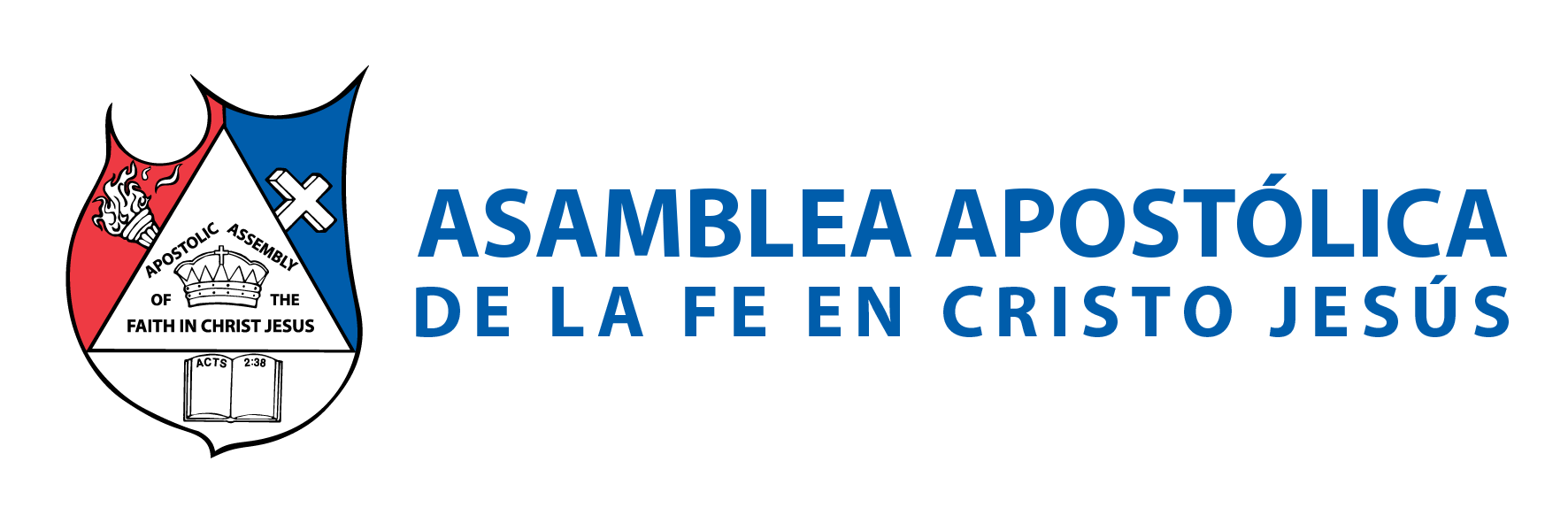